16路H.265五百萬專業型錄影主機
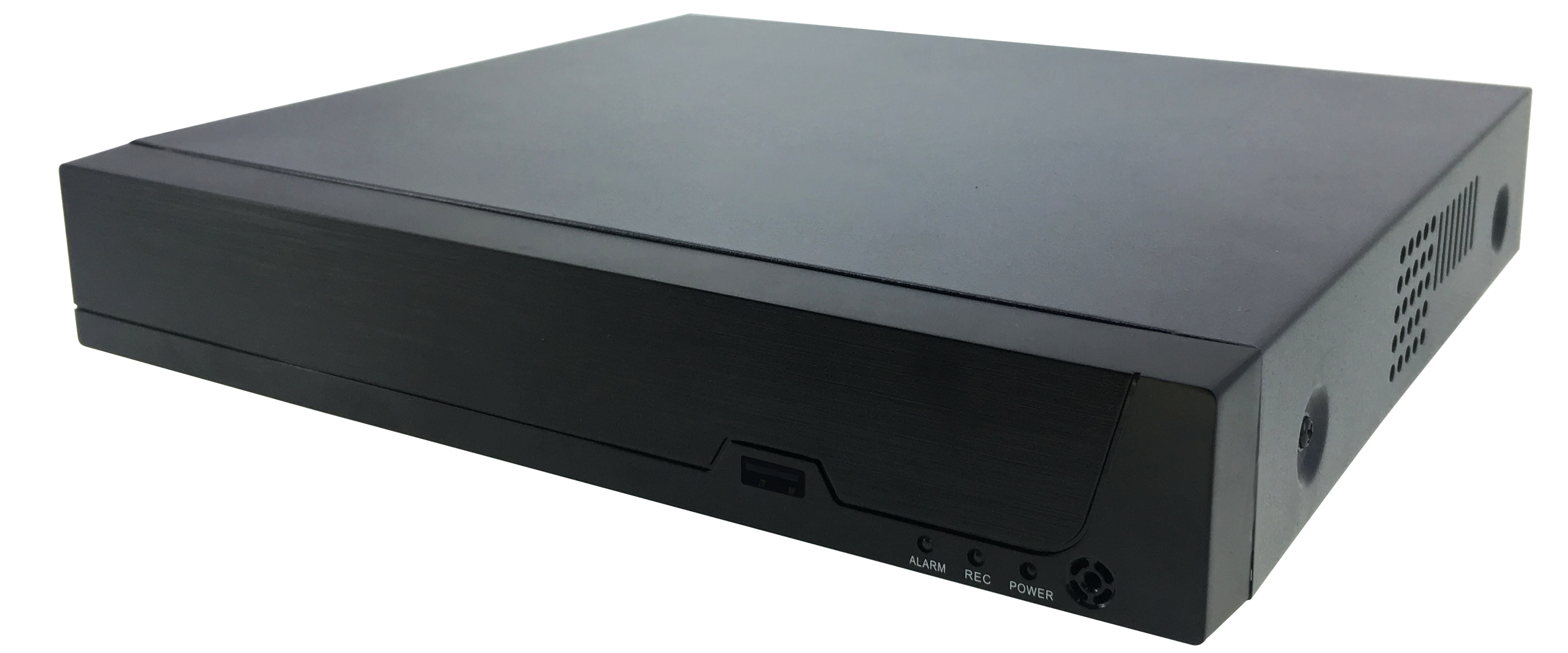 產品特色
ISCDWJ5216-N
H.265 五百萬壓縮高解析多合一DVR， 相容AHD / TVI/ CVI/ 960H 及IP
全時顯示及 全時回放, 支援錄影張數依影像輸入數自動偵測分配
自動偵測信號源類型， 不需單獨調整。 
支援各種信號源的UTC 功能。
支援標準的ONVIF 攝影機， 並根據類別信號的數量自動調整攝影機的輸入數量。
具P2P功能, 可用QR code 即時掃描連網 
人性化GUI操作介面/ 螢幕鎖定功能 / QR Cord連結手機APP軟體 / 智慧硬碟功能/ 警報Email傳送狀態等功能
檔案備份功能：備份格式具有AVI檔案輸出格及自有格式選擇
內建IVS智慧功能： 包括，越線， 區域入侵， 物體遺留， 物體看守 
影像回放方式：輸入日期(時、分、秒) 同步回放功能 / 事件回放功能 / 分時錄影回放功能/智慧搜尋回放
遠端手機軟體適用 Android & iOS 系統. 
警報觸發可指定email 及設定的FTP 
各路影像及聲音接口具防雷擊及突波保護
十六路多混五百萬專業型錄影主機
產品規格